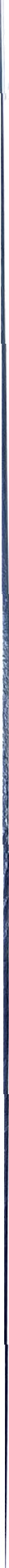 ФЕДЕРАЈІЬНОЕ ГОСУДАРСТВЕННОЕ БЮДЖЕТНОЕ ОБРАЗОВАТЕЛЬНОЕ УЧРЕЖДЕНИЕ ВЫСШЕГО ОБРАЗОВАНИЯ
«КАЗАНСКИЙ ГОСУДАРСТВЕННЫЙ АГРАРНЫЙ УНИВЕРСИТЕТ»
Институт экономики
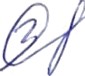 Кафедра бухгалтерского учета и аудита
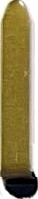 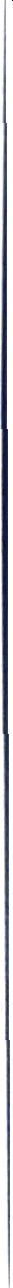 Курсовая работа по дисциплине «Анализ хозяйственной деятельности»
на тему: «АИОЈtиз фв•••*^^^ R  Y^*-	®  eяmeлъИOCmиAO им. Н.Е. То- нарпиповаАльметъевсного района PT»
Выполнііл: Обучающийся
Низамутдинов Б.Р.
ГруппаБЗl 1-01 
№ зачетной книжкиЭ2lЗ l3K Проверил:
Кандидат экономических наук, доцент
(степень, должность)
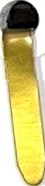 Мавлиева Л.М.
(ФИО)
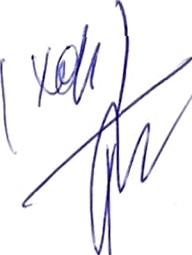 Казань — 2022
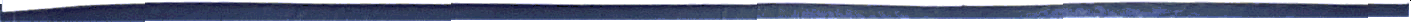 Ol ЛА ПJlЫ IИF:
-	. -  ........  .............................................3
ВВЕДКНИК. -	---
ТЕОРКТИЧЕСКИЕ	OCI ІОВЫ	AI ІАЈІИЗА	‹FИt IAI ІС’€ЗІІЬІ Х РЕЗУЛЬТАТОВ ДЕЛТЕЛЬИОСТИ ОРГА1 ІИЗАLtИИ ..............................5
КРАТКАЯ  ХАРАКТЕРИСТИКА ДЕЛТЕЈІЫ ІОСТИ AO ИМ. I І.Е.
ТОКАРЛИКОВА	АЛЬМЕТЬЕВСКОГО	РАЙОНА TATAPCTAH....................................
PECI ЈУЬЛИКИ
.......... 1 3
2.1.	АНализ	природных	и	экономических	усло-
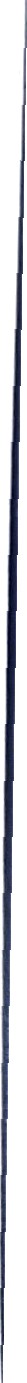 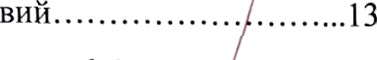 2.2.	АналИз	основных	показателей	и	специализации	организа- ции. . .. ...14
2.3.
Анализ
финансового
С0 СТОЯ-
ния. ...   ..... .. Ј. . ...... . ...................23
АНА   3 ФИНАНСОВЫХ РЕЗУЛЬТАТОВ ДЕЯТЕЛЬНОСТИ AO ИМ. Н.Е. ТОКАРЛИКОВА АЛЬМЕТЬЕВСКОГО РАЙОНА РЕСПУБЛИКИ TATAPCTAH... . ...................... .. ................. . . .. . ...... . . . . . . . . . ..... . . . . ... ..29
Анализ динамики продаж продукции (выполненных pafioт иока- занных
услуг). ... ..... .. . . ........ . . . . .......................... . ...... . ........ ................ .29
Анагиз  денежноF  выручка  н  факторов  на  нее  вчияю-
3.3.	Анализ ции(выполненных
финансовых	результатов		от рабо r		и
прощу к- оказанных
лродаж
Й	•	. . .... .....  .......... ...
3.4. Выявление, подсчет и обобщеіlие выхрезульта-
.	• .  4

резервов улучшения финансо-
.	. . ....... ......... ,...  ..  •  . • • .	• • • • • •	• • •  5
ВЫВОДЫ И ПРЕДЛОЖЕНИЯ..... . . . . . . . . ... . ...... . ................... . .... . .37 СПИСОК ИСПОЛЬЗОВА ННЫ Х ИСТОЧНИКОВ.. . . . ...... . . . . . . . . . . . . . ...40 ПРИЛОЖЕНИЕ. . ........ . . ........ . . ... ... . ... .. . . . . . . . .......... . . . . . . . . . . . .... ..43
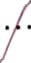 Q .
2
BBlJДkl—IИk
Актуалl›НОСТЬ Тсмы исслсдопания закліочается в  i ом, чТо (§u›laltcoяslй результат деятельности оргаlзизации является одним из элеме›l гом рьі›зоч›tой экономики. Целы о любой коммерческой организации являе гся гіолучс›tие прибыли и именно прибыль выступает в качестве конечного финансового ре— зультат работы компании. Поскольку современная система учёта и отчётно- сти, не обеспечивает достаточнои прозра'lности условий формирования  при- были, необходимо исследовать правила его формирования, которые зависят от решений пользователей бухгалтерской  отчётности. Следовательно, для её максимизации необходимо изучить источники её возникновения и факторы, воздействующие на неё. А также данные о финансовом положении организа- ции являются главной составной частью управления    её финансово- хозяйственной деятельностью,
Такая информация пользуется наибольшим спросом среди различных её пользователей и обязательно учитывается при принятии люfiых управ.зен- ческих решений. Важнейшей составной частью информации о финансовоьт положении организации являются данные о формировании финансовьгх ре-
зультатов, возникающих в процессе хозяйственной деятельносТИ хОЅtыерче- ских организаций.
Целью курсовой работы является анализ финансовых результатов дея-
тельности  AO им. Н.Е. Токарликова. Для достижения поставленнойі цели
необходимо решить следу›ощий ряд 'задач:
рассмотреть понятие ‹|)итіанссвых результатов и их роль в дея- тельности предприятия, а гак›ке ме roдsi анали'за і§инансовых результатов де-
ятельности предприятия;
дать краткую характеристику деятельности предприятия AO ust.
Н.Е. Токарликова Альметьевского раиона PT;
провести анализ ‹финансовых результатов деятельности AO и›і. Н.Е. Токарликова Альметьевского района PT.
4
Объектом исслсдоваііия лпляет'ся AO им. 11.li. Гокар›тиковаАіlsмс тасп- екого района.
Предметом  исследования  работы  выступает  іјіи›‹а›‹совые  резу/іь гатаі
AO им. Н.Е. ТокарликоваАльметьевского района PT.
В процессе работы были использованы следующие методы исследова- ния: дедукция, индукция, эко›іомическии анализ, сиг›тез, группировка, фак- торный анализ.
Теоретической базой исследования  составили трудь  отечественньЈх  И зарубежных авторов в области экономики, ‹јзина›ісов, анализа и диагностики финансово-хозяйственной  деятельности,  материалы  экономических  изданий и периодичеекой печати. Информационную базу исследования составляют законы  РФ, подзаконные  нормативно-правовые акты, постанов зение  прави- тельства РФ и Республики Татарстан, Грамданский кодекс РФ, Налоговый кодекс РФ, статистические данные, материалы общероссийской и регионазь-
печати, бухгалтерская финансовая отчетность AO им. Н.Е. Тохар:зикова
за 2019-2021 года.
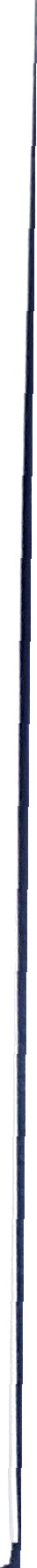 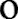 5
I.ТЕОРЕТИЧЕСКИЕ ОСНОВЫ АНАЛИЗА ФИHAL!CGBb!Z
РЕЗУЛЬТАТОВ ДЕЯТЕЛЬНОСТИ ОРГАНИЗАЦИИ
Финансовые
результаты	деятельности  организации	характеризую г-
сяпоказателями полученнои прибыли и уров›tя рентабельности. Важнейши— мисреди них являются показатели прибьlли, создающие основу экономиче- скогоразВИТияфирмы. Последние получа›от прибыль глав›іым образом отре- ализации  продукции,  работ,  услуг,  а  также  от  других  видов  деяте›зьно- сти:сдачи в аренду ocнoвньJx фондов, коммерческой деятельности на фондо— вых ивалютных биржах и т. д.[15, с. 105].
Формирование и расПределение финансовых результатов хозяйствен— нойдеятельности предприятия в Российской Федерации регулируетсянор›tа- тивными актами, принимаемые Федеральным собранием РФ, УказааіиПрези- дента,  постановлениями правительства  РФ, нормативными  актыМинистер- ства финансов РФ, нормативные актьl других министерств ивелО.тїств.
Прибыль - один из основньж показателей хозяйственной раfiотыпред- приятия. С его помощью определяется уровень рентабельности, то естьпри-
быльность, а также эффективность  функционирования предприятия.Прибыль
формируется как разность между выручкой от реал›tзац›l›і ииздержка›lи на производство и продажу. Если собственньlе издер›хкипревыизают денежные поступления от реализации, тогда имеіот местоубытк›тот реализаци›і. Конеи-
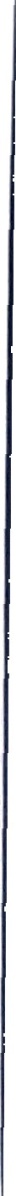 результатОм  работаіпредприятияявляется,  как  правило,
ньім  финансовьlм
прибыль. Однако в процессе работы по некоторымхозяйственньl›і операц›tяsі
у предприятия могут возникать и убытки, котороеуменьшают полученную прибыль и снин‹ают рентабельность[lб, с. 98].
финансовый  результат  (прибыль  или  убьтток)  слагается
Конечный
изфинансовых результатов от основной, инвестиционнои  ›і финансовоидея- тельности, уменьшенных на сумму расхОдов по ним.
Результаты деятельности зависят от того, насколько оперативно и точ—
может  ВьтяіЗF(ть,  количественно  измерять  влияние  различны-
НСІі(омпания
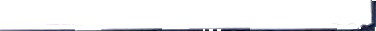 КРАЗ'КАЛ ХАРАКТLРИС'ГИКА J{EiI ГІзЈІLFІОСТИ AO ИМ. rI.E. ТОКАРЛИКОВА АЛЬМЕТЬЕВСІtОГО РАЙОНА РЕСІЈУЬЈІИКИ
TATAPCTAH
А нализ природных и экономических усЈіовий
AO ИМ. Н.Е.Токарликова расположено в республике Татарстан, Альме-
тьевский район, село Калейкино, улица З.Г. Шайдуллина дом 2a. Основным видом деятельности компании является выращивание однолетних  культур, также указано 14 дополнктельных видов, таких как выращивание зерновых, зернобобовых, многолетних культур, животноводство и т.д.
Таблица 1 — Местоположение AO им. Н.Е. Токарликова
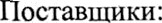 На основе данных таблицы 1 местоположение AO им Н.Е. Токарлико- ванаходится в селе Калейкино Альметьевского района Республики Татарстан в 10 ко от районного центра города Альметьевск и 249 км от областного цен- тра города Казань. Село Калейкиіао является центромКалейкинского сельско- го поселения.
Местоположения хозяйства расположено экономически выгодно, что
довольно удобно для ввоза материально — технических средств. Недалеко от организации находятся поставщикн сельскохозяйственных машин — 110 км город Набережные Челны, горіоче-смазочных материалов — 110 км город
Бавлы, удобрения — 6 км станция Калейкино Альметьевского района.

14
OH bMeTbeBC КТИ  QOЙОН  l4tlXO,ЦИTCfl  В ЦИ1ІТД£tЛ blIОМ  dаКбМ l•C, ОХ HuTЫ ПdЯ
часть Бугульминско-Белебеевскойвозвьtшенности, которал к северу поннже- ется и «выравнивается». В регионе господствуют лесостспные пейзажи, ]ЭаС- кИнувшиеся на волнистой равнине. Местность разбавляют низины, овраги и ДОЛИНЫ малых рек. Крупнейшая река района — Сгепной Зай (прнток Камы).
В районе значительныетерритории занимают леса, а почти все свобод- ные от лесов земли используются в сельском хозяйстве.
Климаг такой me, какой характерен для Повопжъяи есей средней пояо- cbI РоСсии. Достаточно теплое, временами довольно жаркое лето, уверенно Холодная зима. Средняя температура в январе — около 10 градусов, в июле — порядка 20. Среднее количество осадхов в году порядка 500 миллиметров.
Транспортные условия в регионе достаточно благоприятные в 16 км от административного центра находится одноименная железнодорожная стан- ция. По всему региону пролонено большое Количество дорог с качественным асфальтовым покрытнем.
Согласно последним данным на 1 октября 2022 года но one оке Фе уе-
ральной службы государственной статистики  численность населения (посто- янных жителей) посылка Ж/Д Станции Калейкино Альметьевского района Республики Татарстан составляет 2 183  человека. Из них постоянно прожи- вающих мужчин 966 человек, 'Іто составляет 44,29% от всей численность населения  и женщин 1 21 6 человек или 55,7 I%. Всего официально занятого населения  в лоселхе  составляет 1 300 человек (59.6%), пенсионеров 633 че- ловека (29о/°), а официально оформленных и состоящий на учете безработгtых
127 человек (5.8%).

2.2. Анализ основных показателей и специализации организации Немалую роль занимает  рационалыіое размещение средств предприя—
тия, состав и размеры земельного фонда, запас труда и уровня его использо- вания в финансовой деятельности и повышении ее эффективности. В зdВИсИ- мости от типа вложенных средств в основные и оборотные средства, какос
IS
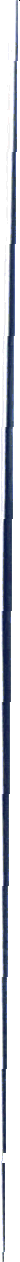 АНАЛИЗ ФИНАНСОВЫХ РЕЗУЛЬТАТОВ ДЕЯ I ЕЛЬНОСТИ AO ИМ.
Н.Е. ТОКАРЛИКОВА АЛЬМЕТЬЕВСКОГО РАИОНА РЕСПУБЛИКИ TATAPCTAH
АНализ динамики продаж продукции (выполненных работ и ока-
занньіх услуг)
Объем реализации продукцииопределяется или по отгрузке продукции покупателям, или по оплате (выручке); может выражаться в сопоставимых, плановых и действующих ценах. В условиях рыночной экономики этот пока- затель приобретает первостепенное значение. От того, как продается продук- ЦиЯ, КбКОй спрос на нее на рынке, зависит и объем ее производства.
Немаловажное значение для оценки выполнения производственной программы имеют и натуральные показатели объемов производства и реали- зации продукции (штуки, метры, тонны и т. д.). Их используют при анализе
объемов производства и реализации продукции по отдельным видам и груп- пам однородной продукции.
Условно-натуральные показатели, как и стоимостные, применяются для обобщенной характеристики объемов производства продукции.
Нормативные трудозатраты также используются для обобщенной
оценки объемов выпуска продукции — в тех слу чаях, когда в условияхпро- изводства кескольких продуктов не представляется возможным использовать
натуральньlе или условно-натуральныеизмерители.
Анализ начинается с изу чения динамики реализации продукции. Исхо- дя из данных таблицы 13 можно сделать вывод, что в AO им. Н.Е. Токарли-
кова в 2021 году по сравнению с 2020 годом наблюдается уменьшение объе- ма реализации продукции зерна на 200445 ц, в том числе за счет уменьшения
объемов производства ка 132443 И уровня товарности на 68002. Объем реа- лизации paпca уменьшились на 8936 ц, в том числе за счет уменьшения объ-
ОВНя товарности на 1361. Такая большая раз-
ема производства на 7575 И
ница в объемах проиЗводстваи объемах реализации растениеводства в 2021
31
году по сравпениіо с 2020 rop»M ОбЪЯСtгяеч’ся в блзГоцриятпыми гІогодными условиями и засухой.
Таблица 13 — Факторный анализ реализации продукции в AO им. Н.Е. Токарликова Альметьевского района PT за 2020-2021 годы
Уровень товарностн,
%
Объсм прОвЗВОД- СТВБ Ц
BМД П O- RUИИ
Отклонеіlне ( ь,-j, и
Объем реали- зации ц
в т.ч. за счет
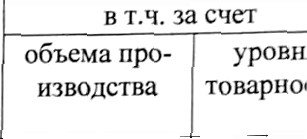 объема про-
изводства
уровл товарно'
2020
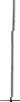 202 1	2020	2021	2020	202 I	всего
Зерно
192681,4
79815,7
117,3	32,1	226104 25659
-
-132443
-6800
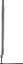 200445
Paпc
11580	4703	110,1 | 81,2
12755	3819
-8936
-7575
-1361
Молоко
88873  1  87317	98,4	97,9
87472	85521	-195 i
-1531
|
-420
Мясо KPC	3649,3  | 3358,8	191,1 | 142	6974	4769	-2205	-555
|	-1650
Объем реализации молока в 2021 году по сравнению с 2021 годом уменьшился на 1951 ц, в том числе за счет уменьшення обьема производства на 1531 и уровня товарности на 420. Объем реализации мяса KPC уменьшил- ся на 2205 ц, в том числе за счет уменьшения объема производства на 555 и уровня товарности на 1650.
В 2021 году было реализовано 32,1% продукции зерна. Уровень товар- ности молока достаточно высокий, наивысшнй уровень был достигнут в 2020
году, который составил 98,4%, а в дальнейшем пошел на спад и в 2020 году составил 97,9%. Мясо KPC в отчетном гоа.у реапнзоеалосъ на I 42%, что на
49,1% меньше 2020 ГОДа.
Изучив динамику выпуска и реализации проду кции, необходимо уста- новить факторы изменения ее объема на начало и на конец года и провести анализ использования этой проду кции (таблииа 14).
32
Таблице 14 — Аііализ использоваііИя ч ОД КЦИИ D AO
ликова АльметьеDского района PT за 2019-2021 годы
Им. Гl.E. Токар-
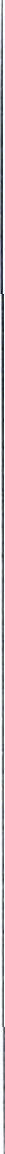 По результатам таблицы 14 видно, что организация продукции зерна и paпca получает путем производства и покупки, а молоко только путем произ- вопства. В 2021 году наблюдается свад производства npoдy кции зерна на 107996,5 ц по сравнению с 2020 годом. За 3 года производство и расход рапса с каждым годом имеет тенденцию сокращения. В течение года расход зерна на продажу, оплату труда, на семена и корма составил 135367,8 ц. Производ- ство продукции молока уменьшилось в 2021 году на 1556 ц по сравнению с предыдущим годом. Набліодается расход полностью молока и мяса на про- дажу и на оплату труда в конце 2020 года.Таким образом, изу чив динамику продаж продукЦИИ (выполненныхработ и услу г), мы можем сделать вывод, чТо производстВо продукпии уменьшается с каждым годом.

3.2. Анализ денежной выручки и факторов на нее влияющих Основную часть прИбыли предприятие получает от продажи продук-
ции. В процессе анализа изучаегся динамита, влияние отдельных факторов на денежную выручку и на результат продаж.
33